الوحدة الرابعة
حرف ومهن
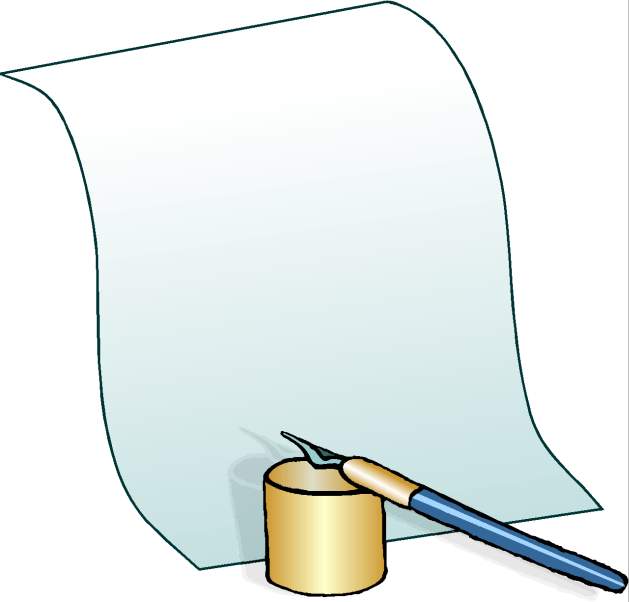 الوظيفة النحوية
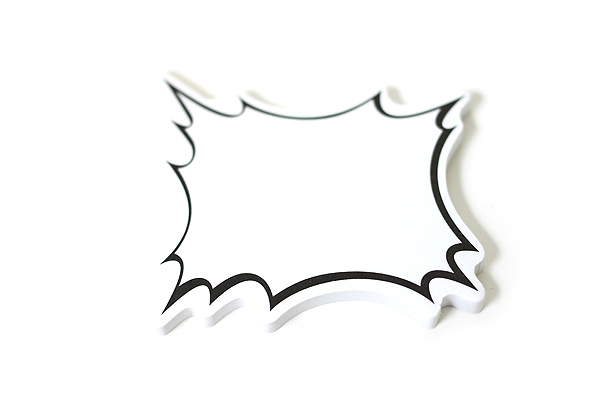 الدرس الأول
الاسم المجرور بحرف الجر
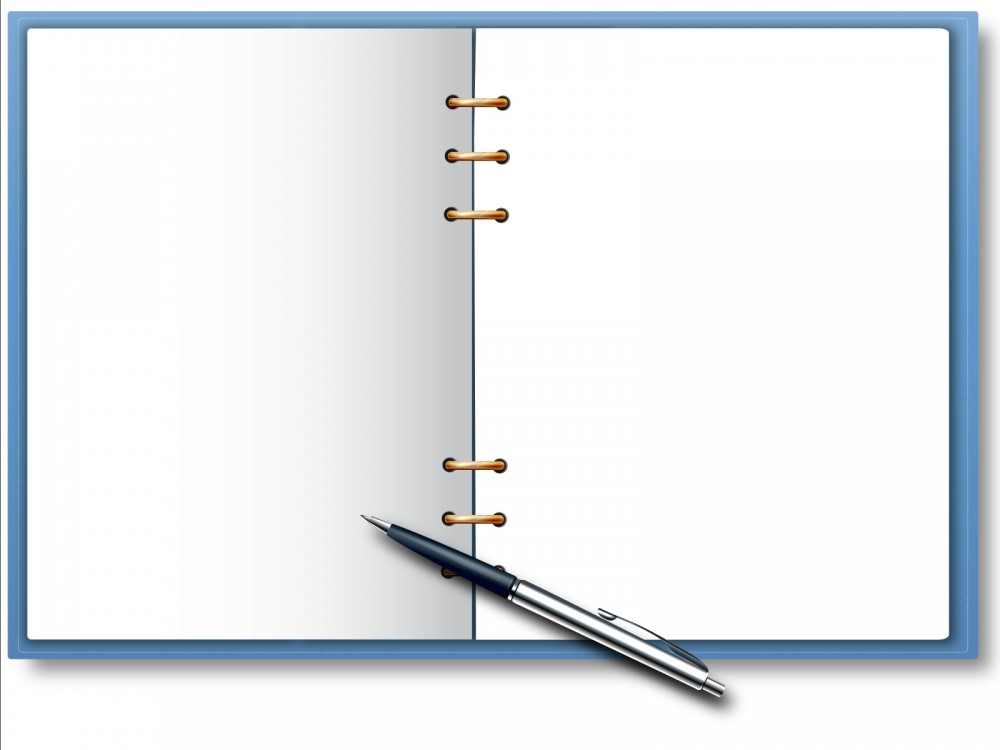 الهدف
1- تعرُّف الاسم المجرور وتمييزه واستعماله.
2- اكتشاف العلامة الأصلية للجر.
أثبت تعلمي السابق
أكمل الخريطة المعرفية الآتية:
الكلمة
.........
.........
اسم
حرف
.........
........
........
فعل
الأسد
على
........
ذهب
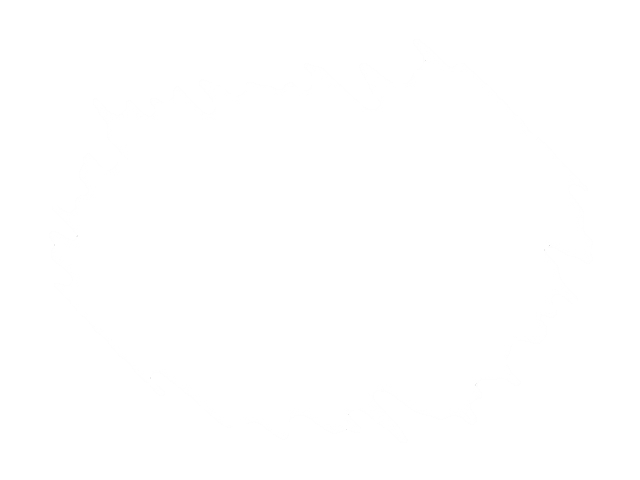 أبني تعلمي الجديد
ما اسم الحيوان الذي أراه في الصورة...........................................

ماذا يفعل؟......................
إذن الحصان يجر عربة.
وفي لغتنا العربية حروف الجر تجر الأسماء.
حصان
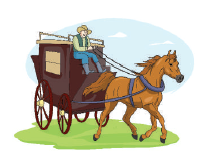 يجر العربة
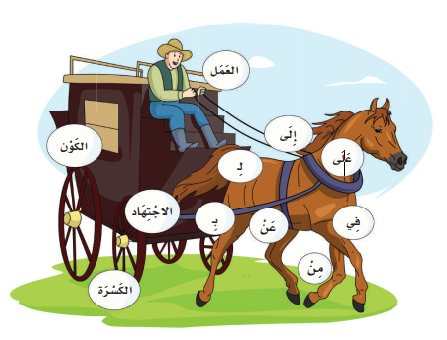 ألاحظ
أضيفت على الصورة السابقة معلومات في درسنا أتاملها ثم أجيب:
1- أجمع حروف الجر المتناثرة على أجزاء الحصان وأدونها هنا:
...............
...............
إلى
على
...............
...............
من
في
...............
...............
..............
بـ
عن
لـ
2- الكلمات التي تجرها هذه الحروف أسماء أم أفعال؟

.............................


3- العلامة الإعرابية للاسم المجرور هي: .............
أسماء
الكسرة
أحــلل
أكمل الجدول الآتي:
لأن يغدو أحدكم فيحتطب على ظهره
على
بـ
الكسرة
العمل
الاستغناء بالعمل خير من سؤال الناس
الكسرة
سؤال
من
عن عبد الله بن عمر رضي الله عنه قال: قال النبي ﷺ:(ما يزال العبد يسأل الناس حتى يأتي يوم القيامة وليس في وجهه مزعة لحم) رواه البخاري رقم 1474
عن
الكسرة
وجهه
في
الكسرة
إلى
الكسرة
آنية
أُحب من يحوِّل الطين إلى آنية للزيت أو العطر
لـ
الكسرة
أستنتج
حروف الجر هي حروف تجر الاسم الواقع بعدها
من حروف الجر:
(من – إلى – عن – على – في – الباء – اللام) 
الاسم الذي يقع بعد حرف الجر يسمى الاسم المجرور.
علامة جر الاسم المجرور بحرف الجر هنا الكسرة.
أطبق
1- أضع في كل فراغ مما يأتي حرف جر مناسباً:
بـ
يوصينا ديننا..........إتقان العمل، ويحثنا........السعي، وكسب العيش بالحلال، ويؤكد على إعطاء العمل حقه، كي نصل........القمة.
على
إلى
2- أضع في كل فراغ اسما مجروراً مناسباً من الكلمات في الشكل المقابل:
ذهب
إن كان الكلام من فضة فالسكوت من...............

الجود بـ..............أقصى غاية الجود.

إنَّ غداً لـ.............قريب. 

أكرم النفس عن..................
النفس
العيوب
النفس
ناظره
ذهب
ناظره
العيوب
3- أجيب حسب ما هو مطلوب بين القوسين:
سملت على أخي. 
(أضع مكان الاسم المجرور المذكر اسمًا مؤنثاً)
نظرت إلى قمة الجبل. 
(أضع مكان الاسم المجرور المفرد جمع تكسير)
(أختي)
(الجبال)
3- أجيب حسب ما هو مطلوب بين القوسين:
للوالدين حق عظيم. 
(أضع مكان الاسم المجرور المثنى اسماً مفرداً)

نفتخر بالمواطنين الصالحين. 
(أضع مكان جمع المذكر السالم جمع مؤنث سالماً)
(الوالد)
(المواطنات، الصالحات)
4- أربط الوظيفة النحوية في العمود الأول بالحالة الإعرابية في العمود الثاني والعلامة الإعرابية في العمود الثالث
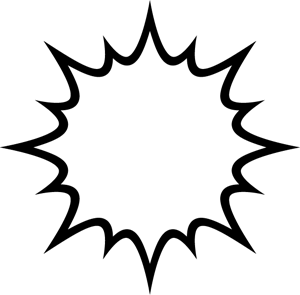 أعرب
جــر
حرف جر
اسم مجرور وعلامة جره الكسرة الظاهرة تحت آخره
وعلامة جره الكسرة الظاهرة تحت آخره
أتعلم وأتسلى
أمثِّل الحوار الآتي مع من بجانبي:
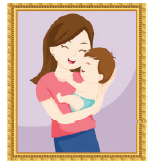 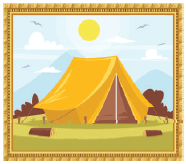 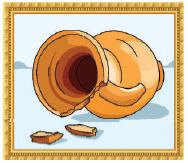 نورة: ما هذه اللوحات الجميلة يا فواز؟
فواز: هذه لوحات كلفنا بها معلم اللغة العربية. 
نورة: وما علاقة معلم اللغة العربية بالرسم؟
فواز: طلب منا معلمنا تحويل بعض المعلومات المكتوبة إلى صورة مرسومة؛ فالصورة تبقى في الذاكرة مدة أطول من الكملة المكتوبة. فاخترت موضوع (علامات الإعراب الأصلية)
نورة: وكيف تكون هذه الصورة معبرة عن علامات الإعراب الأصلية؟
فواز: إن تأملت الصور قليلاً وفكرت، توصلت للإجابة بنفسك.
نورة: إذن دعني أفكر. 
(بعد تفكير): نعم نعم وجدتها.
اللوحة الأولي تقول: رفعت الأم ابنها وضمته.
اللوحة الثانية تقول: نُصبت الخيمة وفُتح بابها.
اللوحة الثالثة تقول: وقعت الجرة فكسرت.
فواز: ماهرة أنت يا نورة، في قراءة الصور، هذا ما أردته بالفعل، بارك الله فيكِ.
أجيب أنا ومجموعتي عن الأسئلة الآتية، بحيث يجيب الأول بجملة فيها حرف جر، والثاني يحدد حرف الجر، والثالث يستخرج الاسم المجرور، والرابع يسمي علامة الجر.
عم يبحث أخوك؟...............................................
بم مررت وأنت في طريقك؟...................................
كم زاوية للمربع؟ ..............................................
أين وجدت قلمك؟..............................................
كيف يجب أن ننظر العامل؟..................................
يبحث عن كتابه
مررت بأخي
للمربع أربع زوايا
وجدت قلمي على الأرض
يجب أن ننظر إلى العامل باحترام
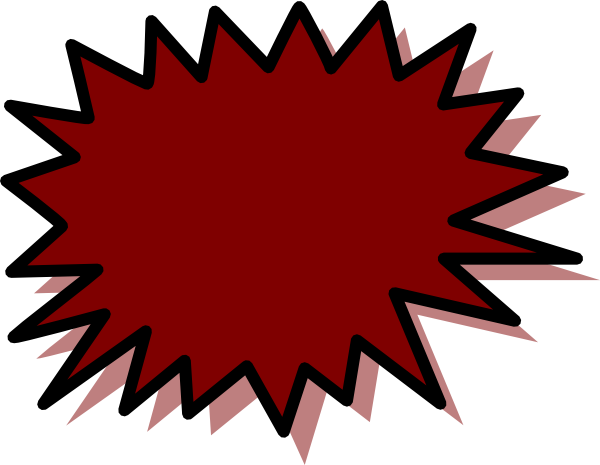 الواجب المنزلي
1- أصل ركني الجملة في العمود الأول بالجار والمجرور المكمِّل له في العمود الثاني، ثم أكتب الجملة كاملة في المكان الخالي وأنطقها نطقاً سليماً:
اختفى الطائر عن الأنظار
يعتز المسلم بدينه
تحافظ المسلمة على حجابها
الصلاة ركن من أركان الإسلام
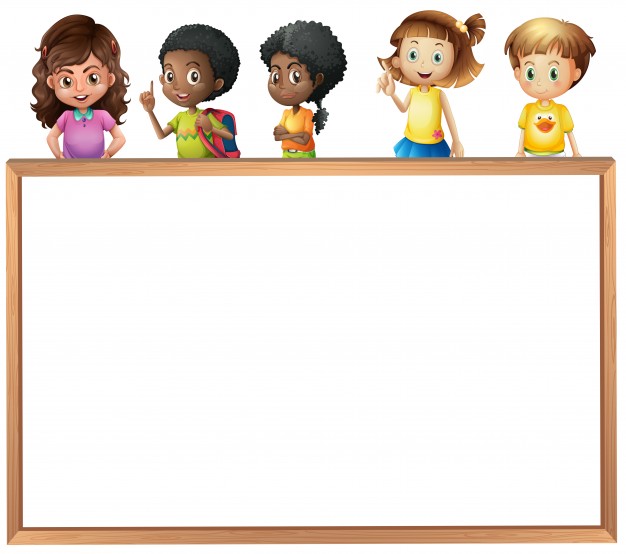 2- أكوِّن ثلاث جمل من إنشائي، يكون الاسم المجرور في الأولى مفرداً، وفي الثانية جمع تكسير، وفي الثالثة جمع مؤنث سالماً
...............................................................................................................................................................................................................................................................
ذهبت إلى المدرسة.
البجعة من الطيور المائية.
سلمت على المعلمات.